BIENVENIDOS
Responsables de Capacitación
1ª Reunión
26 de marzo de 2015
Mensaje de Bienvenida de los Comisionados
¡¡¡¡¡Felicitaciones !!!!!
Entrega de Constancias de Vigencia
2014
Reciben las constancias de vigencia 2014
Reciben las constancias de vigencia 2014
Cobertura de Entes Certificados 2014
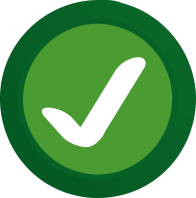 89 Entes
33 Entes
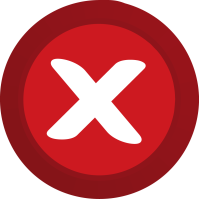 73 %
¿Qué es la RETAIPDF?
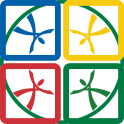 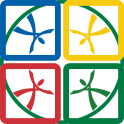 Un espacio de coordinación, intercambio de experiencias y acciones conjuntas para fomentar la capacitación y la cultura de transparencia y protección de los datos personales en los entes obligados.
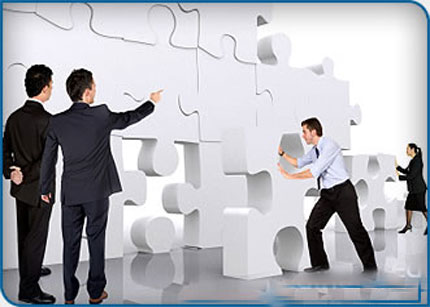 3
Cada una tiene sus propios alcances y acuerdos
RETAIP
Responsables de Capacitación de los entes obligados y la Dirección de Capacitación y Cultura de la Transparencia del INFODF.
Responsables de las Oficinas de Información Pública (OIP’s) en conjunto con la Dirección de Evaluación y Estudios.
Enlace de Sistemas de Datos Personales en conjunto con la Dirección de Datos Personales.
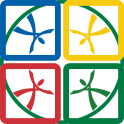 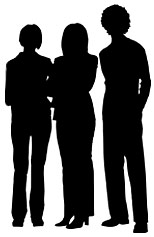 Programa de Capacitación
2015
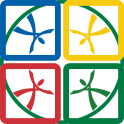 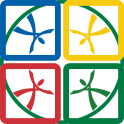 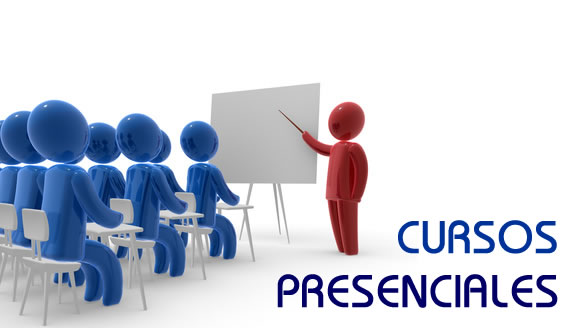 Cursos Generales
LTAIPDF
LPDPDF

Cursos focalizados

En materia de Datos Personales
	(Modulares)

En materia de Transparencia 
(Prueba de daño, recurso de revisión, archivos)

El calendario de cursos se puede consultar en la siguiente liga:
http://www.cevat.org.mx/cursos/calendario_cursos_participantes.php?d=12&m=3&y=2014
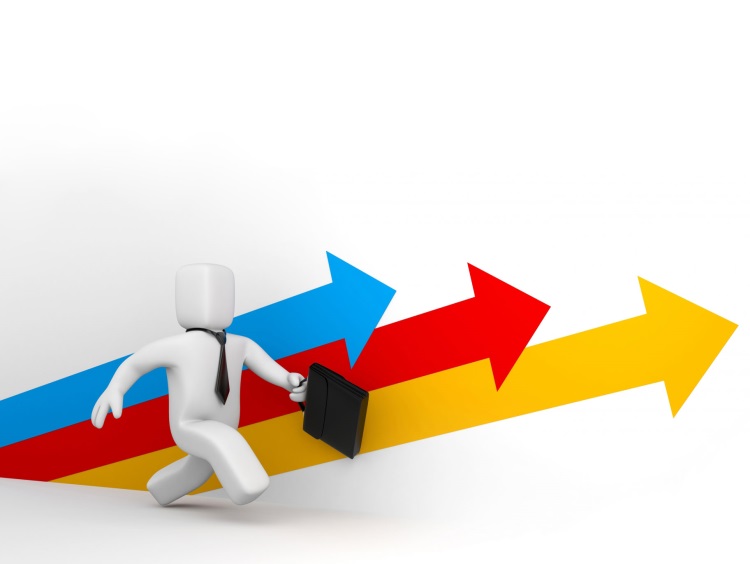 Requisitos para solicitar cursos generales en los Entes por el INFODF:
Oficio dirigido a la Lic. Rocío Aguilar Solache, Directora de Capacitación y Cultura de la Transparencia.
Garantizar la asistencia de más de 20 y menos de 40 participantes;
Que los participantes se registren en el Sistema de Capacitación.
Llevar a cabo la logística del evento;
Se analiza la petición y se convienen las fechas de impartición.
En caso de que no haya registros en el Sistema de Capacitación se cancelará el curso
Cursos impartidos por instructores internos (FORI)
Requisitos:

Informar a la DCCT por oficio la fecha de realización del curso.
Que los participantes se registren en el Sistema de Capacitación.
Llevar a cabo la logística del evento.
LA DCCT aplicará la evaluación de enseñanza aprendizaje.
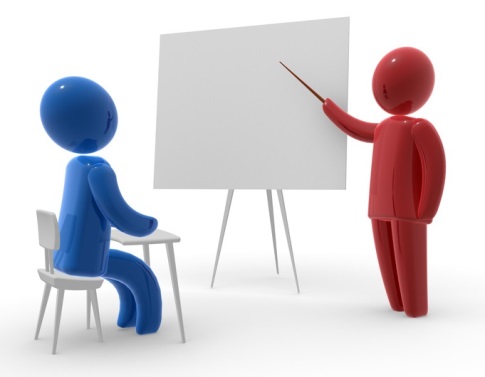 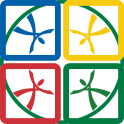 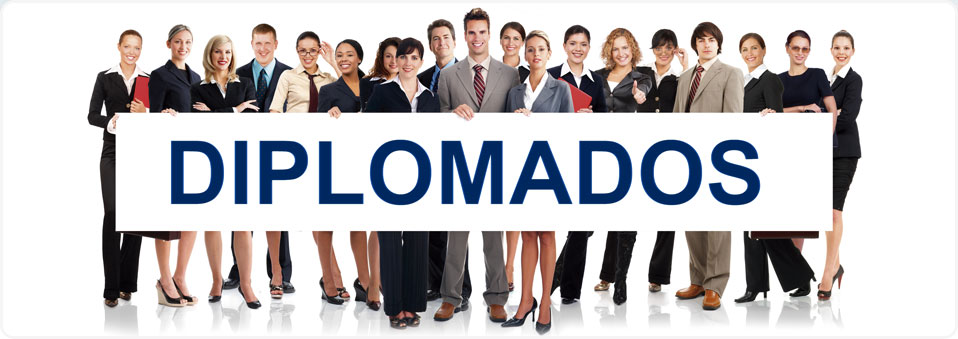 Presenciales:
Instituto de Investigaciones Jurídicas-UNAM
Fecha probable de inicio: 8 de mayo de 2015

Universidad Autónoma Metropolitana-Xochimilco
Fecha probable de inicio: 5 de junio de 2015

Escuela de Administración Pública (Datos Personales)
Fecha probable de inicio: Tercer trimestre

A distancia:

Universidad Autónoma Metropolitana-Xochimilco
Fecha probable de inicio: 19 de junio de 2015
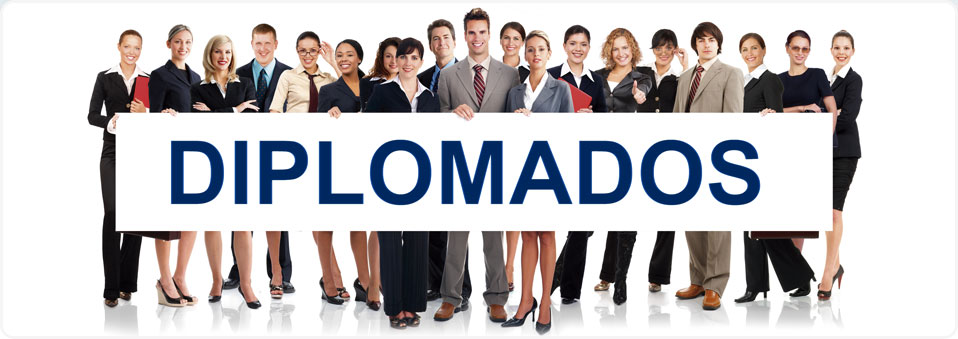 Convocatoria dos semanas antes (correo y Oficio a titulares)

Un servidor público por Ente

Dirigido a los RC, ROIP, Enlace de Datos Personales, preferentemente.
Cursos Formación de Instructores:
Se pretenden realizar dos talleres, el primero se realizará en el 2º trimestre.

Perfil:

Máximo 20 participantes.
Responsable de Capacitación (Dirigido a Entes que no han participado en el taller).
Conocimientos del tema.
Replique los cursos introductorios.
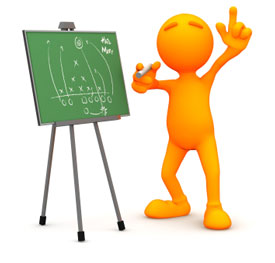 Modalidad a distancia
El INFODF cuenta con un espacio específico para la capacitación denominado: Centro Virtual de Aprendizaje en Transparencia
CEVAT

Cursos:
LTAIPDF
LPDPDF
Ética Pública
Introducción a la Administración Pública
Indicadores de Gestión Pública Gubernamental
Administración de Documentos y Gestión de Archivos
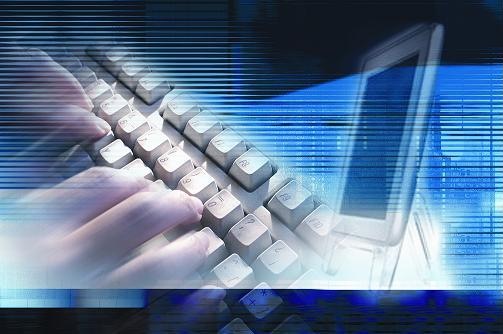 http://www.cevat.org.mx/aulavirtual/cursos/login/index.php
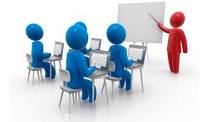 Capacitación Focalizada:
Con el cambio de administración de las delegaciones, se impartirán cursos introductorios, que incluirán LTAIPD, LPDP, Obligaciones de Transparencia e Infomex.
Certificados y Constancias de Vigencia 100% Capacitados
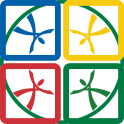 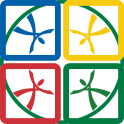 CONSTANCIAS DE VIGENCIA Y CERTIFICADOS 100% CAPACITADOS
3
2
1
Ética Pública
LTAIPDF
LPDPDF
Los criterios, requisitos y el calendario para la entrega de documentación se encuentran en la página de la RETAIP: 

http://www.cevat.org.mx/retaip/index.php
ReDes Capacitación
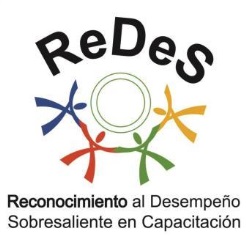 “Felicidades a los ganadores 2014”
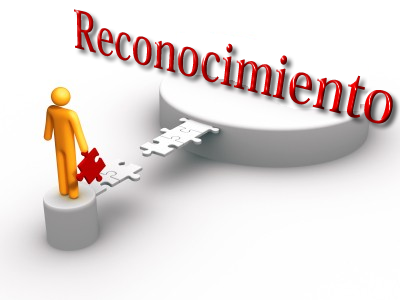 47 Entes Obligados
Reconocimientos
El INFODF entrega 3 reconocimientos:

Reconocimiento al Desempeño Sobresaliente en Capacitación (ReDeS)

Mejores Prácticas de Transparencia.

Mejores Prácticas en Datos Personales.
ReDes Capacitación 2015
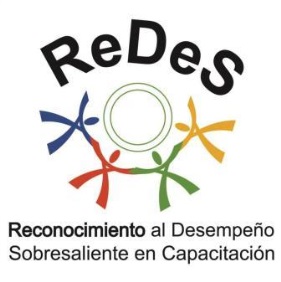 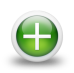 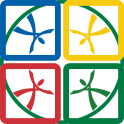 Mejores Prácticas en Transparencia
Capacitación 20%
Página de la RETAIP
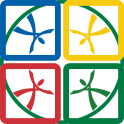 http://www.cevat.org.mx/retaip/index.php
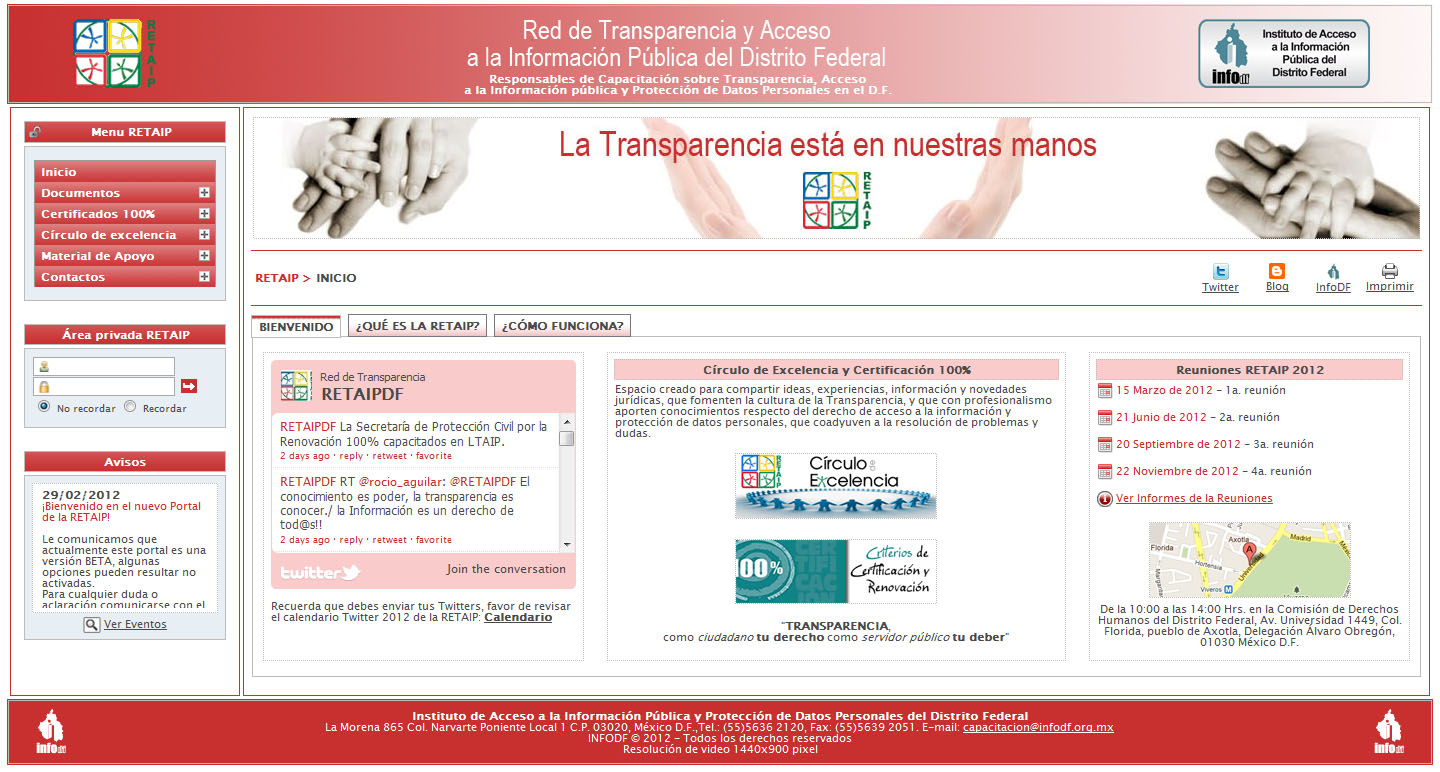 Sistema de Capacitación
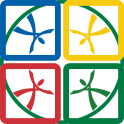 http://www.cevat.org.mx/cursos/
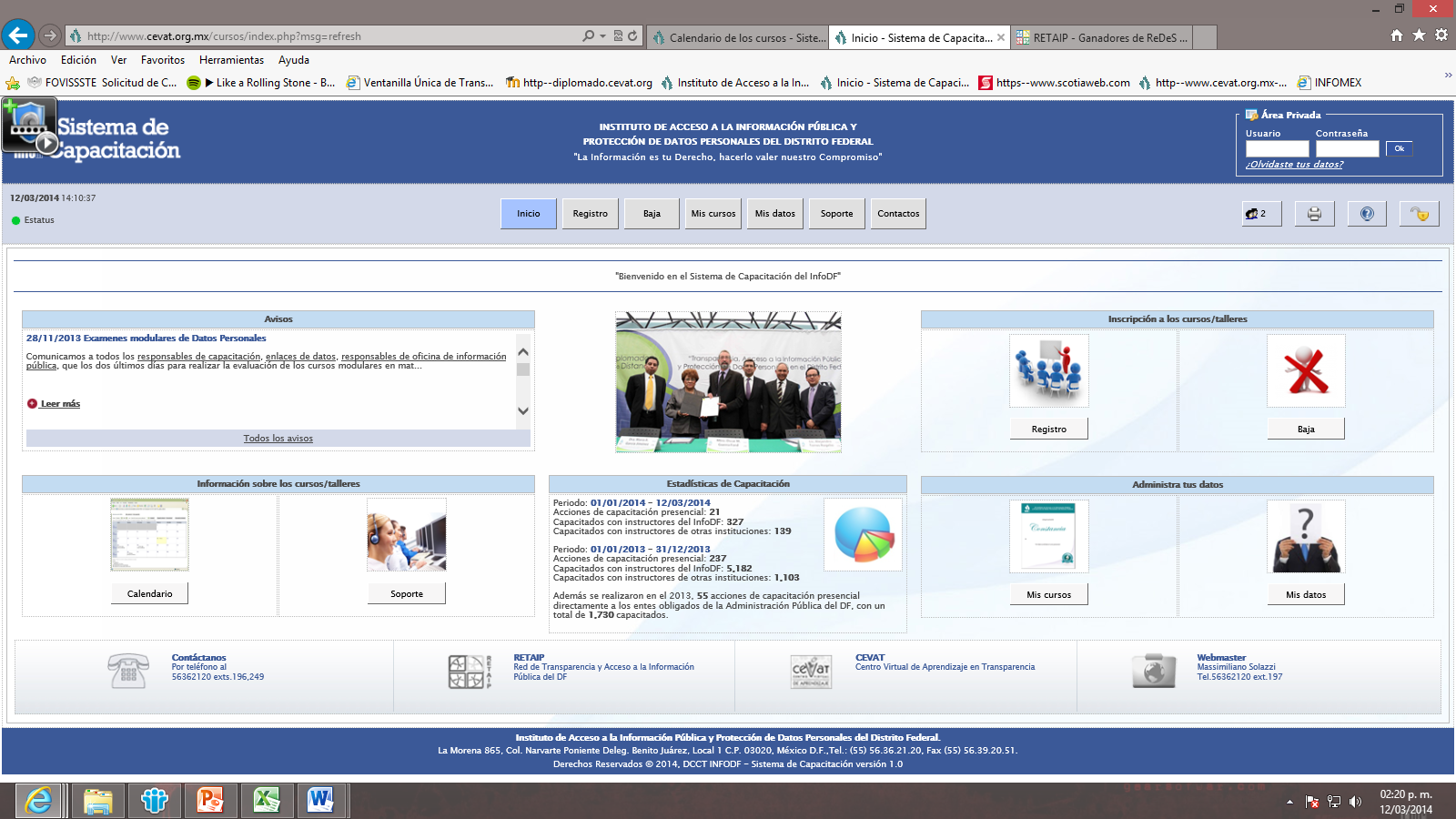 Trabajos de la RETAIPDF

Presentación del tríptico ganador 2014
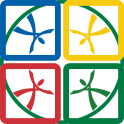 Realizadores
Tríptico ganador
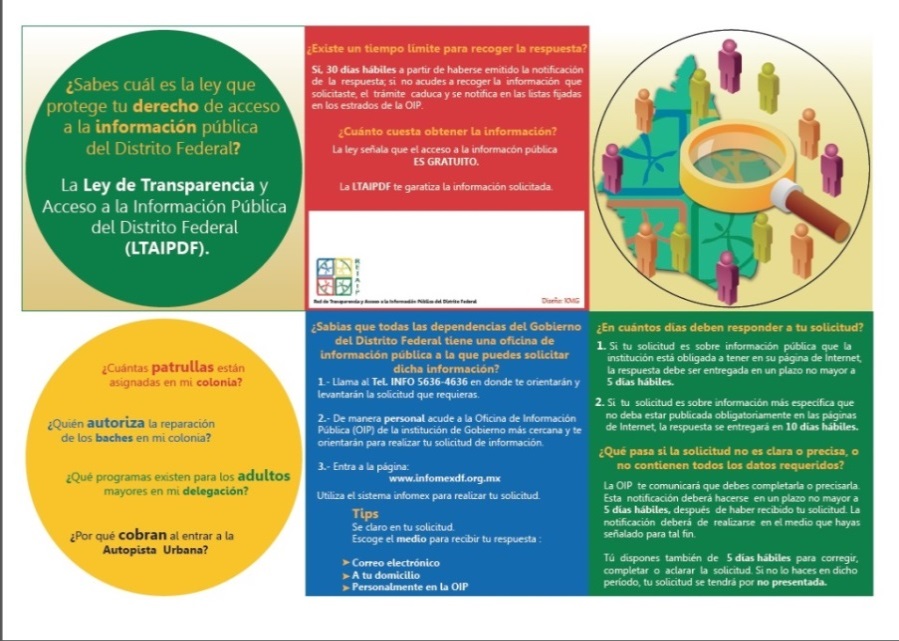 Impresión
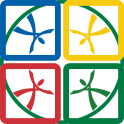 ¿La Red hacia donde?
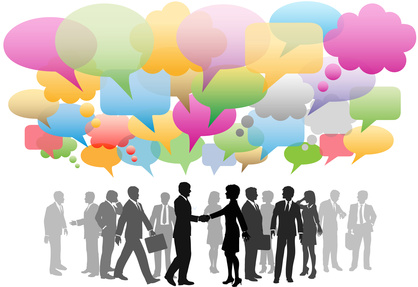 Propuestas de trabajos de la RETAIP
Acción para difundir la cultura de la transparencia en 2015
       (Por equipos decidir que acción implementar para 2015)


Caso de éxito en capacitación para la 2ª Reunión
       (Presentación por parte de un representante del Ente)
Trabajo en equipo:
Hagamos un primer sondeo
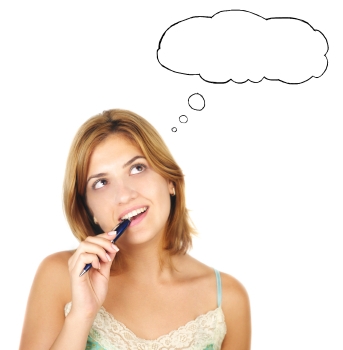 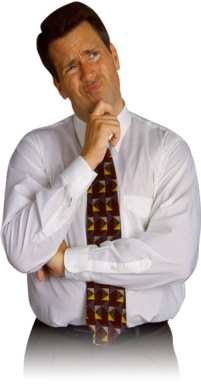 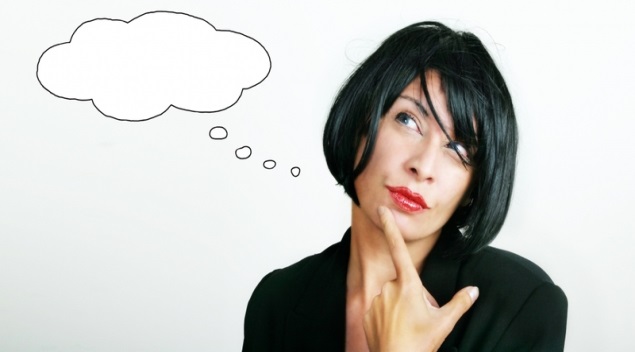 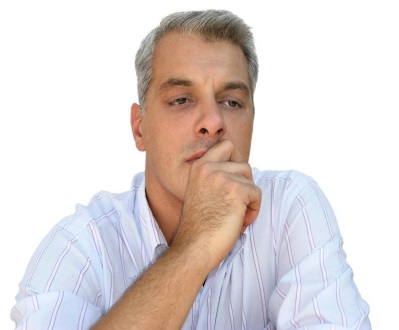 Acuerdos
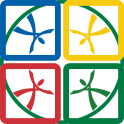 Detección de Necesidades de Aprendizaje 2015
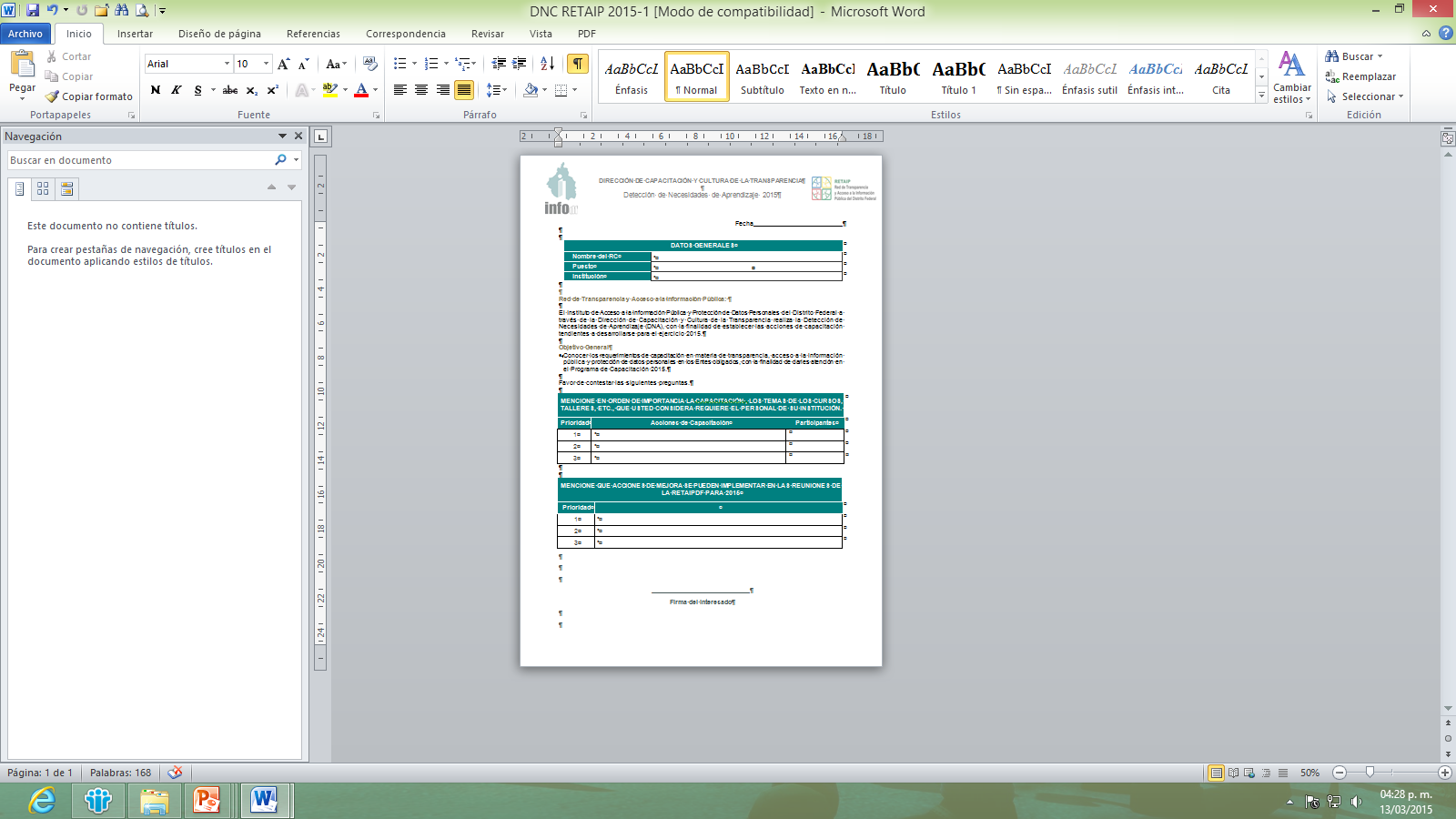 Mandar por correo electrónico la propuesta de Difusión de la Cultura de la Transparencia para implementarla en 2015, a más tardar el 30 de abril de 2015.
Mandar el formato de Detección de Necesidades de Aprendizaje 2015 al correo luis.mejia@infodf.org.mx a más tardar el 30 de abril de 2015.
Enviar oficio de nombramiento del Responsables de Capacitación a más tardar 30 de abril de 2015.
Actualización de datos en la Página de la RETAIP a más tardar el 30 de abril de 2015.
(Se tiene que ingresar al área privada de la página, la cual requiere usuario y contraseña, si no la tiene o no la recuerda, comunicarse a la ext. 157 o un correo electrónico a luis.mejia@infodf.org.mx)
GRACIAS
Dirección de Capacitación y Cultura de la Transparencia